Autonomy
Dr Soumia HADJAB
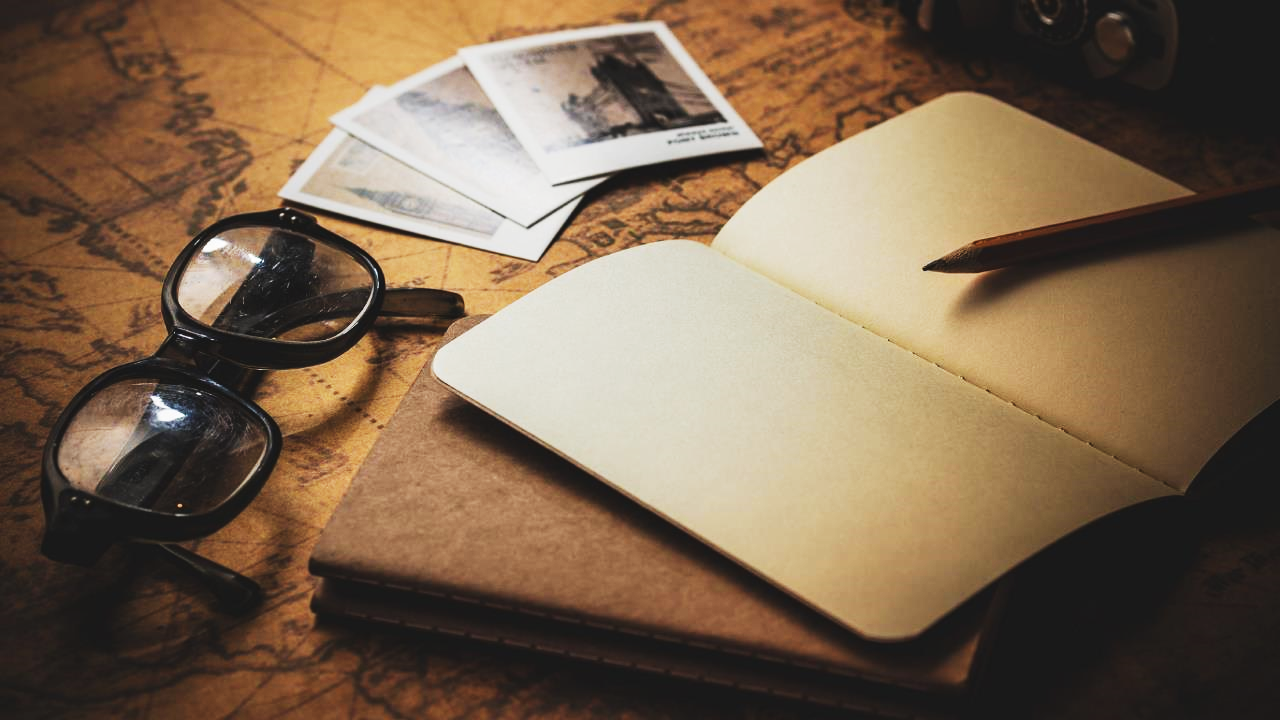 A Review
Which paradigm is to favour in the Algerian context?
Flaws in learner-centered approach
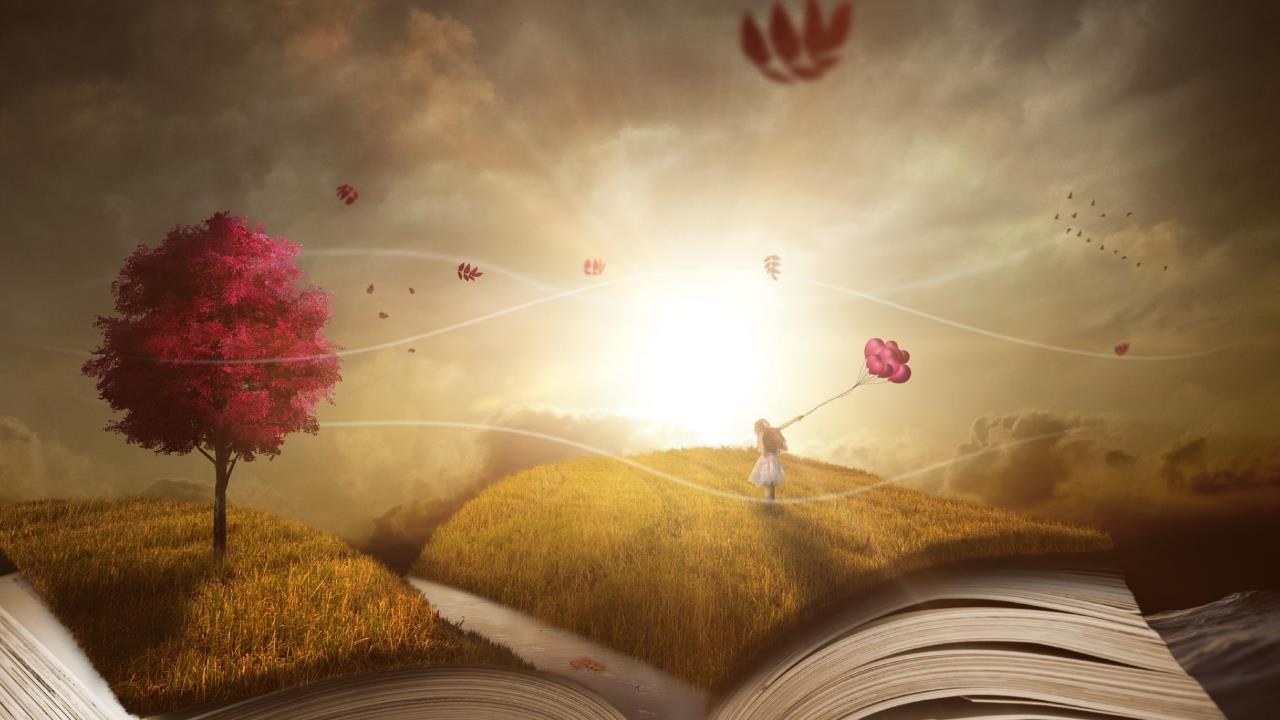 Autonomy.
Tenets
Definition of the Term
Why is autonomy important?
Intended Behaviours of Autonomous Learners
When should autonomy be introduced?
Teacher’s Perspective
Language Drills
Definition
Mechanical Drills (Repitition Drills)
Meaningful Drills
Communicative Drills
Purpose and Processes of Evaluation
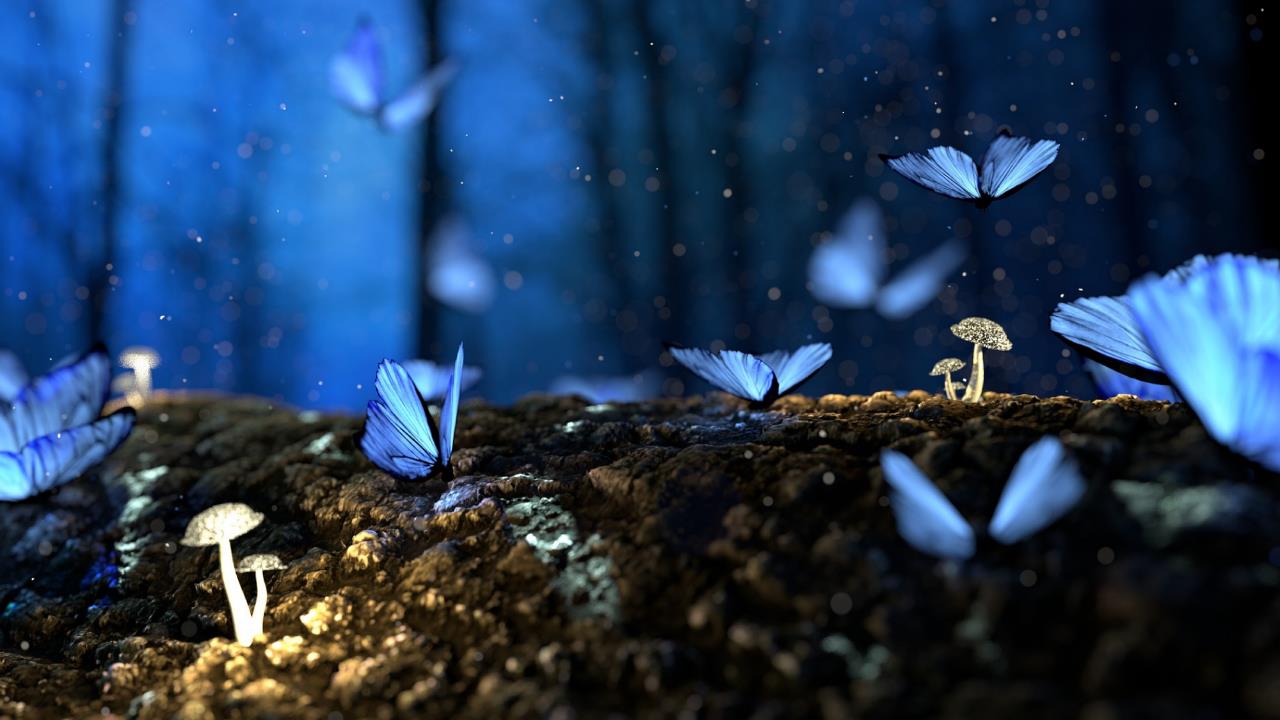 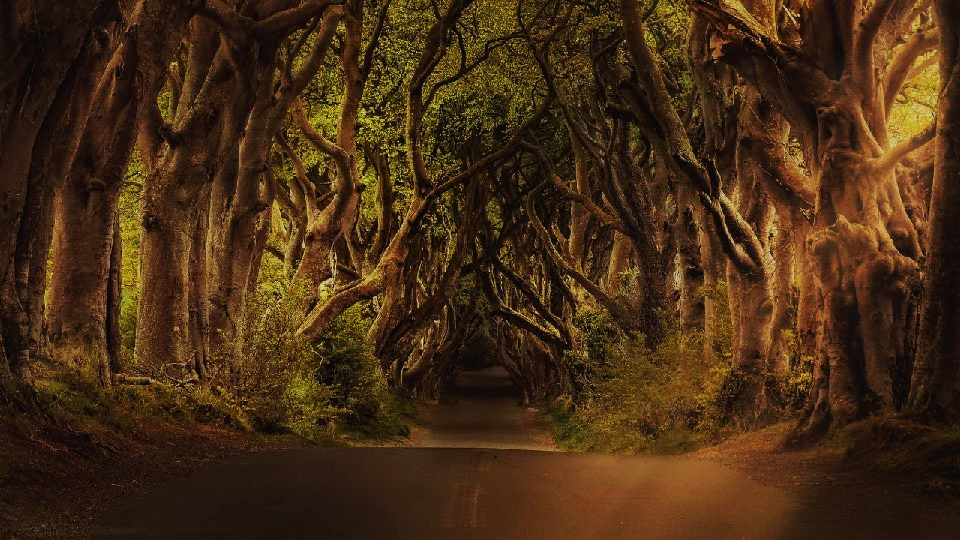 Implementing the Learner-Centered Approach